Chapitre 4 : Fonctions affines
Seconde 11
Mme FELT
1
I – Généralités
1. Définitions
2
I – Généralités
2. Représentation graphique
Dans un repère, une fonction affine est représentée par une droite.
g
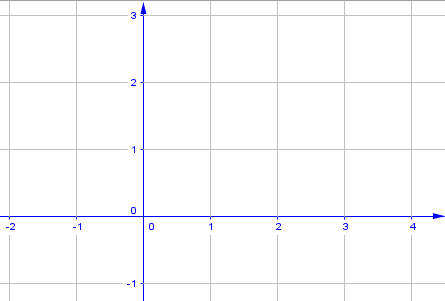 Si la fonction est linéaire, cette droite passe par l’origine.
Si la fonction est constante, cette droite est parallèle à l’axe des abscisses.
h
f
3
I – Généralités
Exemples :
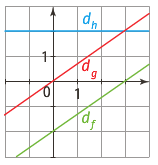 4
II – Détermination d’une fonction affine
1. Calcul du coefficient directeur
Propriété :
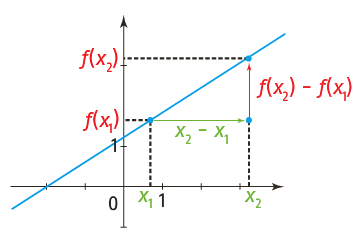 On a alors :
5
II – Détermination d’une fonction affine
2. Calcul de l’ordonnée à l’origine
De la formule précédente en déduit b.
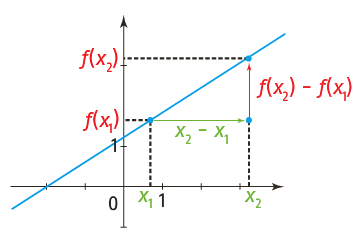 a est le coefficient directeur de la droite.
b est l’ordonnée à l’origine.
II – Détermination d’une fonction affine
3. Graphiquement
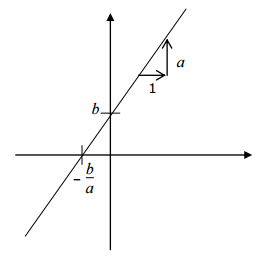 Propriété :
Soit f la fonction affine dont la représentation est la suivante.
Le coefficient directeur a correspond à la différence des ordonnées entre deux points de la droites pour lesquels la différence des abscisses est 1.
L’ordonnée à l’origine b correspond à l’ordonnée du point où la droite coupe l’axe des ordonnées.
7
Exercices
17, 18, 26 p 69
47, 50, 51 p 71
8
III – Variations et signe
1. Sens de variations d’une fonction affine
Théorème :
9
III – Variations et signe
Exemples :
10
III – Variations et signe
Exemples :
11
Exercices
24, 25 p 69
12
III – Variations et signe
2. Signe d’une fonction affine
Tableau de signes
O
Signe de (-a)
Signe de a
13
Exercices
28 p 70
63 p 72
29, 30 p 70
14